Information for Parents and Carers
How we support the needs of all children in school.
SENDco
Mrs Bentzien

Email: clightfoot@mobberley.cheshire.sch.uk
At Mobberley Primary School we…
Recognise that different children have different needs and interests and that these may change.

Adapt what we do to meet the learning, physical, social and emotional needs of all children.

Adapt the environment to meet the learning, physical and emotional needs of all children.

Celebrate differences and encourage positive interactions amongst all members of our school community.
Who to talk to?
Your child’s class teacher is the first person to talk to.  They know your child best.

If you are still concerned, or feel that your concerns are not being heard, you can contact Mrs Bentzien (SENDco) or a member of the Senior Leadership Team.

dstenson@mobberley.cheshire.sch.uk
Headteacher

kwhalley@mobberley.cheshire.sch.uk
Deputy Head
Levels of Need
QFT – All children receive Quality First Teaching.
 Teachers assess children’s learning every half term.  They use this information to plan additional support in class.  Support may include adaptations to the learning environment, different learning activities or extra adult support.

First Concerns – If a child does not make progress with support they are then placed on our First Concerns Register.  This is for children who have been identified as having emerging difficulties accessing their learning and may need out of class interventions to support them.

SEN Support – Children who require support that is additional to and different from the mainstream curriculum may be placed on a SEN Support Plan to detail the different strategies in place to help them access the curriculum.  These children may receive out of class interventions and adaptations to the learning environment.

Complex – Some children have more complex needs and have multi-agency involvement.  They may require an EHCP and 1:1 support and intervention to help them access their learning.

Specialist – Some children with an EHCP may be unable to access learning in a mainstream setting and will attend specialist provision.
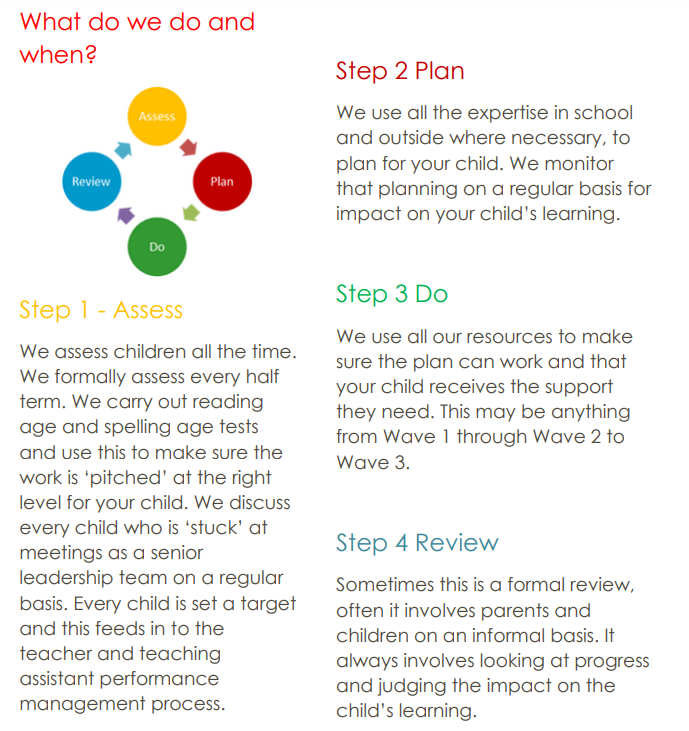